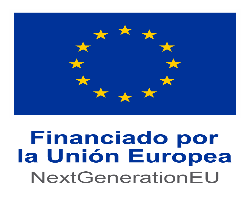 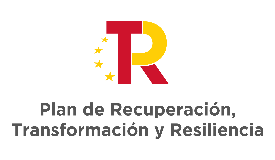 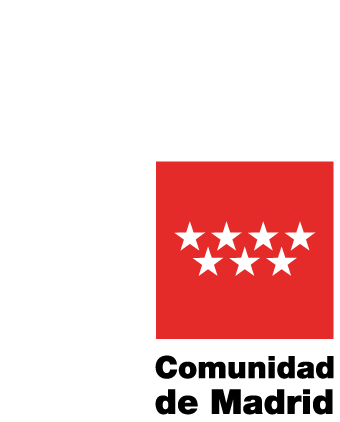 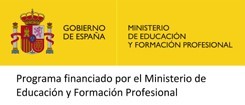 AULA DE CAPACITACIÓN DIGITAL
[…Nombre del Centro Educativo…]


Aula adaptada según el Plan de Recuperación, Transformación y Resiliencia, concretamente perteneciente a la palanca VII, referida a la educación y conocimiento, formación continua y desarrollo de capacidades, donde se incluye el componente 19: Plan Nacional de Capacidades Digitales, en cuyo marco se encuadra la inversión 1: Competencias Digitales Trasversales y el proyecto 01 <<Red de Centros Nacionales de Capacitación Digital>> que desarrolla el programa de cooperación territorial para la creación de esta red de centros nacionales de capacitación digital.
Plan de Recuperación, Transformación y Resiliencia - Financiado por la Unión Europea – Next Generation EU